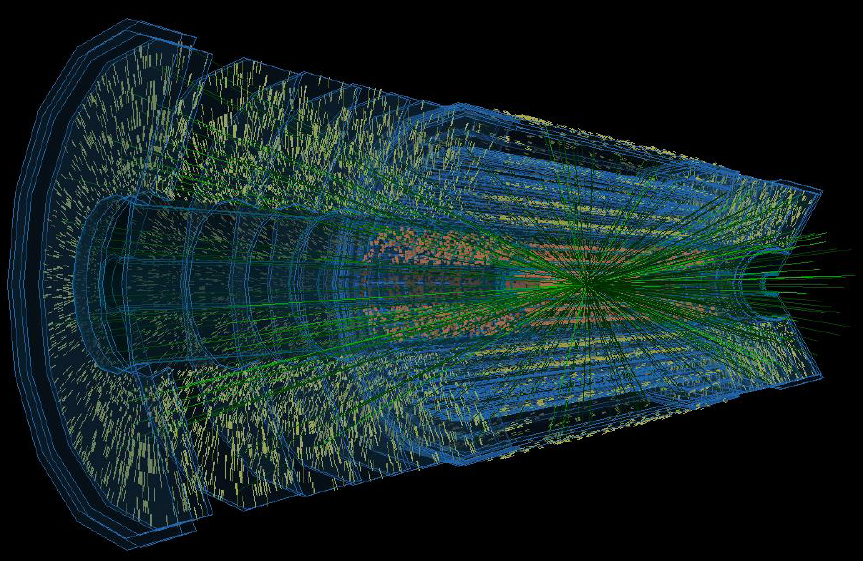 Lessons learned: what we dare not discuss in public
Ulrich Parzefall
 University of Freiburg
The Rules of the Game
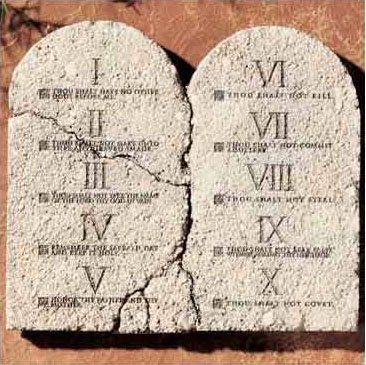 “Though shalt keep it simple”
Integration by design
Plan QA at design stage
Design with industry, using standard design rules (esp. Hybrids)
Avoid single-vendor solutions
Tight tolerances need proper justification 
Plan services carefully. Must include planning for installation (limited access (space and time)). 
If your readout system has a bottleneck in it, it is much better if it is OFF detector rather than ON detector.
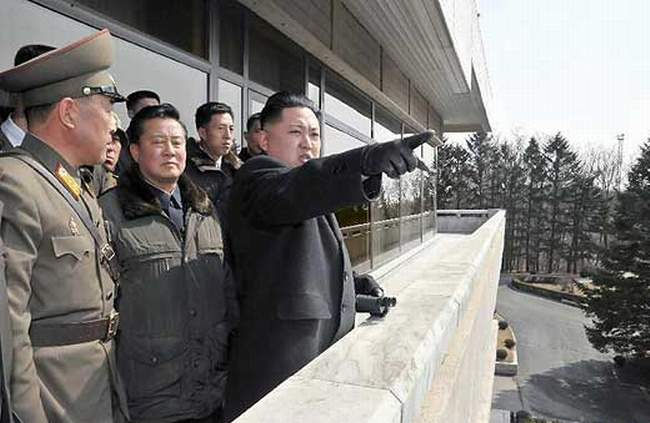 Lessons applied - What we dare not discuss.  8th HHA Annual Meeting, December 2014
Ulrich Parzefall, University of Freiburg
2
Introduction
This is not a proper presentation
Merely a kick-start for discussions

List of items where we might bend the rules
Lessons applied - What we dare not discuss.  8th HHA Annual Meeting, December 2014
Ulrich Parzefall, University of Freiburg
3
Single-Vendor-Items
Si-Strip Sensors 
We did depend on HPK for many years, and still do
At present we try to find 1-2 additional suppliers (Infineon + X + …..) 

success unclear
Lessons applied - What we dare not discuss.  8th HHA Annual Meeting, December 2014
Ulrich Parzefall, University of Freiburg
4
Single-Vendor-Items
Hybrids
Can be tricky, CMS design seems to not have much choice

Glues
How many conductive glue choices do we have ?
Lessons applied - What we dare not discuss.  8th HHA Annual Meeting, December 2014
Ulrich Parzefall, University of Freiburg
5
Logistics / Shipping
ATLAS German Endcap: 
3 sites produce modules
2 sites mount modules on the Petal core

DESY Z will produce 2000 modules and ship them to DESY HH for mounting on core
Lots of testing, packing, shipping…

Could there be a simpler solution ?
Lessons applied - What we dare not discuss.  8th HHA Annual Meeting, December 2014
Ulrich Parzefall, University of Freiburg
6
Lessons applied - What we dare not discuss.  8th HHA Annual Meeting, December 2014
Ulrich Parzefall, University of Freiburg
7
The Key Lessons  -
Nnn
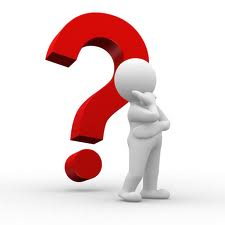 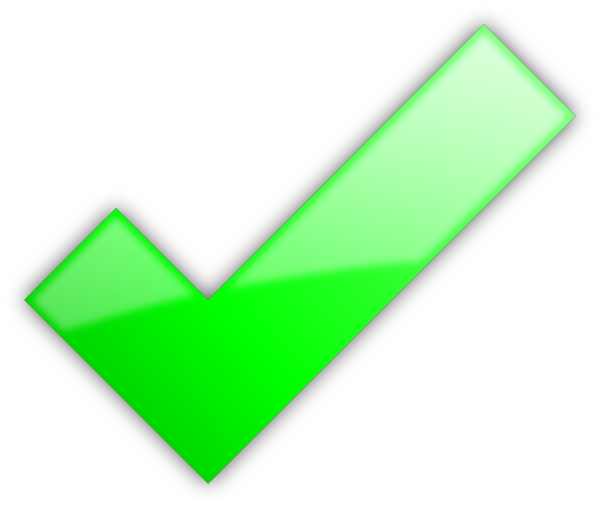 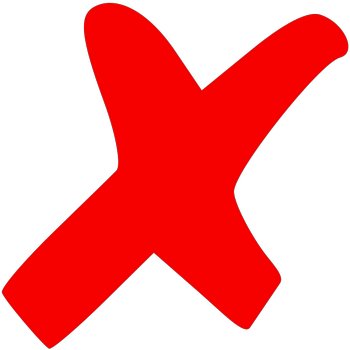 Lessons applied - What we dare not discuss.  8th HHA Annual Meeting, December 2014
Ulrich Parzefall, University of Freiburg
8